Informace
HELLA VALUEFIT
Kvalita odpovídající aktuální hodnotě vozidla
Informace
Produktová a servisní kompetence společnosti HELLA v segmentu IAMŠpičkový sortiment, profesionální vybavení autoservisů, prvotřídní servis
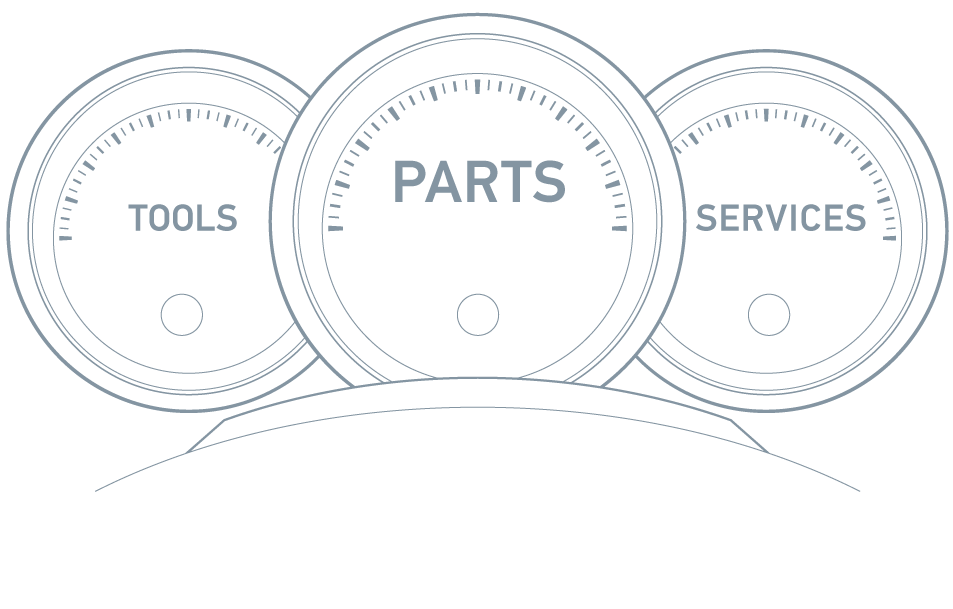 Profesionální vybaveníautoservisů
Diagnostika vozidel
Servis klimatizace
Servis autobaterií
Nástroje/přístroje
Špičkový 
sortiment výrobků
Náhradní díly
Karosářské díly
Spotřební materiál
Příslušenství
Prvotřídní 
servis
Technický servis
Servisní koncepce
Podpora prodeje
Urychlete si cestu k úspěchu s díly, nástroji a službami společnosti HELLA – vše od jednoho dodavatele
2
Informace
Opravy odpovídající aktuální hodnotě automobilu: HELLA VALUEFITÚčel použití
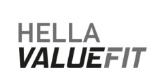 Rozšíření nabídky výrobků HELLA do vrchní sféry středního segmentu
Účel použití:opravy odpovídající aktuální hodnotě vozidla
Splňuje všechny důležité kvalitativní požadavky nezávislého trhu s náhradními díly
Přiměřená kvalita za velmi dobrou cenu 
Jasné odlišení od programu HELLA High Performance
Vysoká úroveň služeb
Špičkový  
    segment
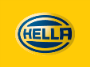 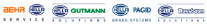 Cena
Střední     segment
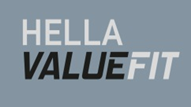 Kvalita
Základní segment
HELLA VALUEFIT – řešení ekonomických oprav starších automobilů
3
Informace
Správná volba pro každéhoPorovnání nabízeného výkonu
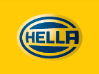 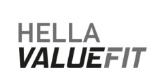 4
Informace
Správná volba pro každého Sortiment výrobků HELLA VALUEFIT
Pracovní světlomety
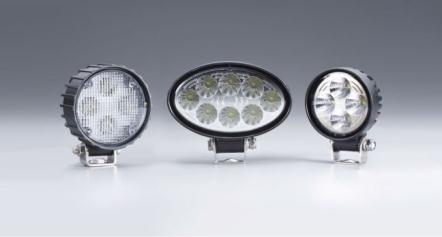 Silný pracant, který se rychle vyplatí.
Zaměření na kulaté a oválné pracovní LED světlomety 
Vysoce výkonné LED diody zaručují světelný tok až 1 050 lumenů 
Všechny pracovní LED světlomety jsou odolné proti ponoření do vody
        Jedna funkce. Mnoho předností.
Jednofunkční světla pro téměř každou oblast použití 
Světla na pryžových patkách v nejrůznějších tvarech a úhlech, obrysová a boční obrysová světla s integrovanými odrazkami či bez nich
Osvětlení registrační značky pomocí LED diod nebo žárovek
       Víc funkcí. Ještě víc výhod.
Levná přestavba z žárovkové verze na LED variantu 
Sdružená světla až s pěti funkcemi 
Konstrukční řada LED světel v kulatém, obdélníkovém a čtvercovém provedení
Jednofunkční osvětlení
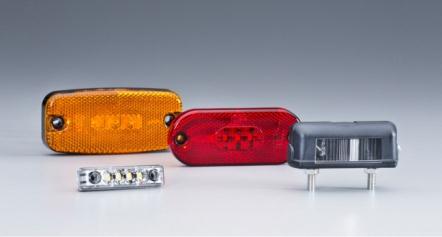 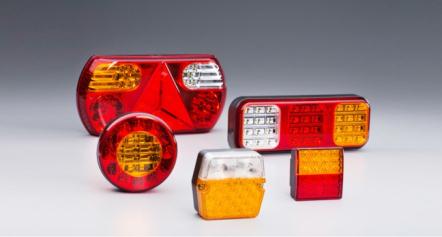 Sdružená světla
5
Informace
Správná volba pro každéhoRozlišovací vlastnosti na úrovni produktových skupin
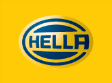 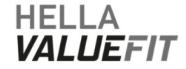 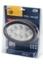 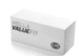 Světelná intenzita
1
2
Elektromagnetická kompatibilita
3
Odolnost proti vibracím
4
5
6
7
8
Porovnání pořizovacích nákladů
Přiměřená kvalita – vynikající cena
9
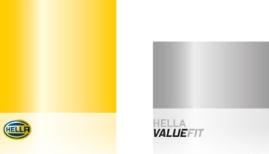 100 %
Teplotní odolnost
Dostupnost výrobků
45–65 %
10
Chemická odolnost
Přiměřená kvalita za vynikající cenu: HELLA VALUEFIT 
 Výrazně nižší pořizovací náklady ve srovnání se sortimentem HELLA 
 Vhodné při opravách starších automobilů s nízkou zůstatkovou hodnotou a kratší zbývající životností
AECQ
HCS
6
Ochrana proti přepětí
Služby
Pracovní světlomety
                 Jednofunkční a sdružená světla
Informace
Oblasti použitíHELLA VALUEFIT – ekonomická alternativa programu HELLA
Zemědělské stroje
Stavební stroje
Tahače a přívěsy
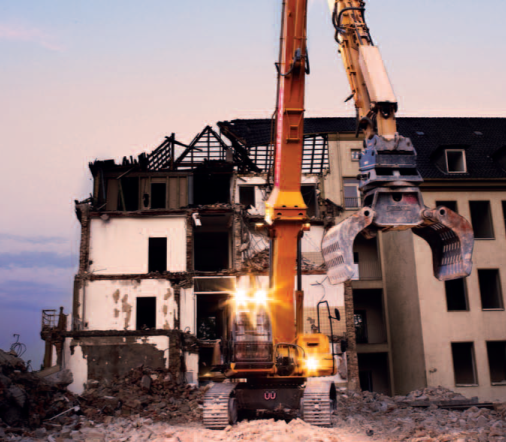 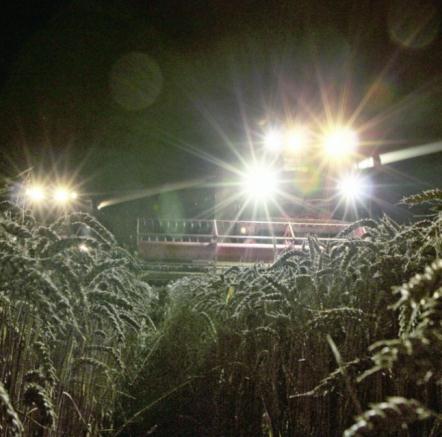 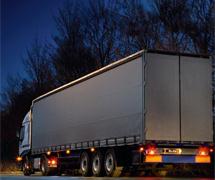 Vaše oblast použití – naše řešení oprav, jejichž náklady odpovídají aktuální hodnotě vozidla
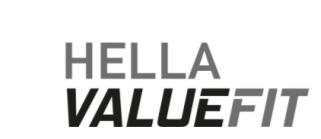 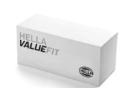 7
Informace
HELLA VALUEFIT – objednávání a informaceI zde je servis na prvním místě
TecDoc / online katalog
Konkrétní přínos programu HELLA VALUEFIT: 
Splňuje všechny důležité kvalitativní požadavky nezávislého trhu s náhradními díly
Jednoznačné doporučení: „Doporučeno pro opravy, jejichž náklady odpovídají aktuální hodnotě automobilu“
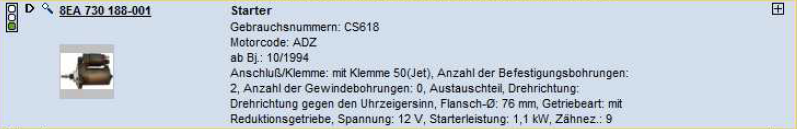 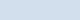 2XS 357 006-011 (levé)
Obrysové / boční obrysové LED světlo – HELLA VALUEFIT
Přední obrysové světlo / zadní obrysové světlo a boční obrysové světlo
Montážní poloha: vodorovná
Moderní design, extrémně nízká spotřeba, vysoká odolnost proti vibracím, krytí: IP 67 (odolné proti ponoření)
2 bílé LED diody, 2 červené LED diody a 1 žlutá LED dioda, úhel pryžové patky: 45°, pryžová patka z EPDM, sklo: PMMA (čiré), ochrana proti chybnému zapojení pólů, EHK
HELLA VALUEFIT: Doporučeno pro opravy, jejichž náklady odpovídají aktuální hodnotě automobilu
Označení výrobků
na webu
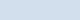 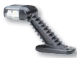 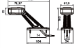 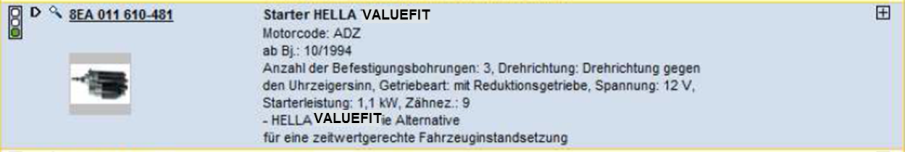 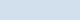 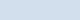 2XS 357 007-021 (pravé)
Obrysové / boční obrysové LED světlo – HELLA VALUEFIT
Přední obrysové světlo / zadní obrysové světlo a boční obrysové světlo
Montážní poloha: svislá
Moderní design, extrémně nízká spotřeba, vysoká odolnost proti vibracím, krytí: IP 67 (odolné proti ponoření)
2 bílé LED diody, 2 červené LED diody a 1 žlutá LED dioda, úhel pryžové patky: 45°, pryžová patka z EPDM, sklo: PMMA (čiré), ochrana proti chybnému zapojení pólů, EHK
HELLA VALUEFIT: Doporučeno pro opravy, jejichž náklady odpovídají aktuální hodnotě automobilu
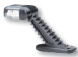 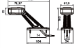 HELLA VALUEFIT: Doporučeno pro starší automobily s nízkou zůstatkovou hodnotou a omezenou zbývající životností
Katalog HELLA
Kompletní portfolio výrobků 
Charakteristika programu VALUEFIT
Specifikace výrobku (lze-li) + identifikace
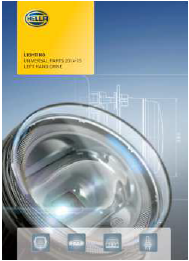 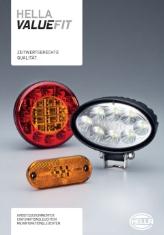 Označení výrobků
Tištěné materiály
Brožura VALUEFIT (uvedení na trh)
Charakteristika programu VALUEFIT
Specifikace výrobku
8
Informace
HELLA VALUEFIT: balení a brandingFunkčnost a jednoduchá identifikace
Balení výrobků

Jasné odlišení od obalů výrobků HELLA
Funkční obal
Obal v hnědé a výjimečně i bílé barvě 
Podrobnosti o výrobku na etiketě
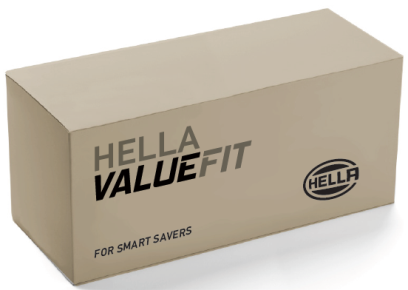 Balení
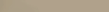 Etiketa na výrobku

Jednoznačné přiřazení výrobků HELLA VALUEFIT
Podrobnosti o výrobku na etiketě
V případě nedostatku místa jen VALUEFIT 
          (identifikace pomocí homologačního čísla)
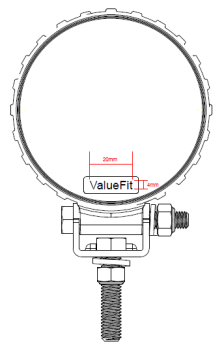 Branding
výrobků
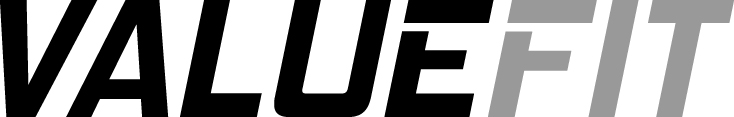 9
Informace
Výhled: další milníkyRozšíření sortimentu HELLA VALUEFIT
Integrace druhé značky do sortimentu HELLA VALUEFIT
Rok  
	  Měsíc
Značka
2014	      2015	                                 …..            2017
6    7   8    9  10  11 12  1    2    3    4   5    6    7   8    9  10  11 12                               1    2   3    4   5
Jednoúčelová/sdružená světla a pracovní světlomety
Další výrobky,
Houkačky, relé
např. senzory
HELLA
Universal Products
Převod startérů a alternátorů
TiMEFiT do řady HELLA VALUEFIT
Sezona 14/15 – TiMEFiT
HELLA TiMEFiT
Převod kompresorů, chladičů a kondenzátorů do řady BHS VALUEFIT*
BHS
Alternative Range*
* Datum uvedení: bude upřesněno
10
Informace
Silná značka – vše od jednoho dodavatele
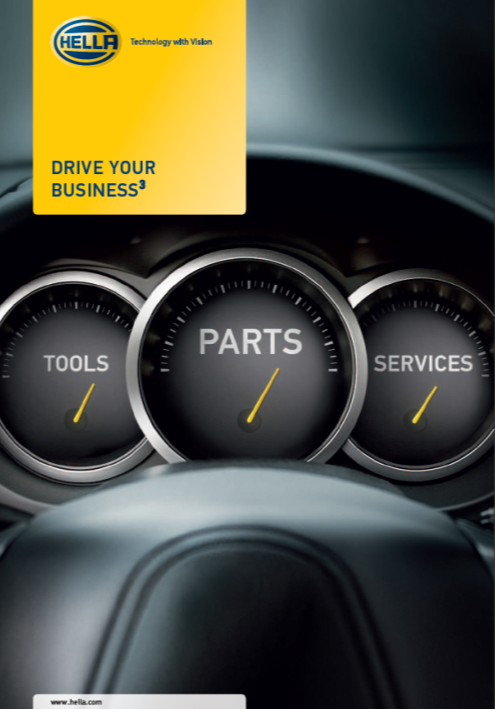 Díly:	Špičkový sortiment. Základ úspěšného obchodu.
	Sortiment obsahuje přes 40 tisíc výrobků
	Špičková kvalita a výkon
	Zkušenosti s výrobou originálních dílů 
	Vysoká technologická kompetence

Nástroje:	Vynikající nástroje. Efektivní oprava.
	Profesionální diagnostické vybavení
	Rozsáhlé údaje o automobilech
	Spolehlivé přístroje pro autoservisy
	Optimalizované vyřizování oprav

Služby:	Vynikající servis. Jasná výhoda.
	Profesionální technický servis
	Cílená podpora prodeje
	Špičková logistika
Urychlete si cestu k úspěchu s díly, nástroji a službami společnosti HELLA – vše od jednoho dodavatele
11
Informace
Independent Aftermarket Information
Rozlišovací vlastnosti na úrovni produktových skupin
1. Světelná intenzita
Program HELLA VALUEFIT obsahuje LED pracovní světlomety se světelným tokem až 1 050 lumenů. Konstrukčně shodné výrobky z programu HELLA Premium mají až o 65 % vyšší světelnou intenzitu. Jednofunkční a sdružená světla jsou homologována dle předpisů ECE. Mezi výrobky HELLA a HELLA VALUEFIT v tomto směru tudíž není žádný rozdíl.

2. Elektromagnetická kompatibilita (EMC)
Na rozdíl od programu HELLA splňují výrobky HELLA VALUEFIT jen základní požadavky na elektromagnetickou kompatibilitu dle předpisu ECE R10.

3. Odolnost proti vibracím
Výrobky HELLA jsou testovány dle nejpřísnějších požadavků. Výrobky HELLA VALUEFIT mají odolnost proti vibracím dle norem SAE a splňují základní požadavky platné pro silniční vozidla (norma HELLA 67101, třída 1.2)

4. Teplotní odolnost
Program HELLA splňuje ve srovnání s programem HELLA VALUEFIT výrazně vyšší požadavky na odolnost proti změnám teploty a tepelným šokům a na skladování při nízkých teplotách.

5. Chemická odolnost
Pracovní světlomety HELLA VALUEFIT vydrží 220 hodin zkoušení solnou mlhou (pracovní světlomety HELLA: min. 700 hodin). Jednoúčelová a sdružená světla HELLA VALUEFIT se testují po dobu 144 hodin (HELLA: 216 hodin).

6. AECQ (součásti certifikované dle automobilového standardu)
U výrobků HELLA se používají výhradně elektronické součástky (LED, diody atd.), která mají na základě automobilových specifikací vyšší robustnost a delší životnost než elektronické součástky určené pro průmysl, které se používají v programu HELLA VALUEFIT.

7. HCS (elektronický impulz v rámci kontroly výpadku směrových LED světel)
Řešení patentované společností HELLA se používá výhradně u směrových LED světel HELLA a je předepsáno dle předpisu ECE R48. Od konce 2011 je tato kontrola výpadku pomocí impulzu součástí normy ISO 13207-1 pro užitkové automobily a přívěsy pracující s napětím 24 V. Kontrolu výpadku směrových LED světel u sdružených světel HELLA VALUEFIT zajišťuje samostatná řídicí jednotka, která simuluje zatížení 21W žárovky. V případě poruchy funkčnosti směrového LED světla se zatížení vypne, čímž se řidiči indikuje výpadek směrového světla. 

8. Ochrana proti přepětí  (load dump)
Elektronika výrobků HELLA je koncipována tak, aby byla zajištěna ochrana LED diod / součástek v případě napěťových špiček, k nimž dochází například při startování pomocí startovacích kabelů, poruše řídicích jednotek nebo v důsledku přepěťových impulzů. Výrobky HELLA tak mají delší životnost než srovnatelné výrobky z programu HELLA VALUEFIT.

9. Dostupnost výrobků 
Náš obchodní sortiment se v porovnání s konkurenty vyznačuje vynikající úrovní dostupnosti. Nezávislí obchodníci s náhradními díly mají díky tomu zajištěn rychlý přísun zboží a autoservisy mohou rychle provádět opravy. Platí to jak pro program HELLA, tak pro program HELLA VALUEFIT.

10. Služby
Společnost HELLA podporuje obchodníky a autoservisy prostřednictvím profesionálních školení, technické infolinky, praktických technických informací a cílené a profesionální podpory prodeje. Všechny tyto přednosti jsou k dispozici jak v rámci programu HELLA, tak v rámci programu HELLA VALUEFIT.
12
Informace
Důležité informaceProblematika skutečně naměřených a vypočítaných hodnot v lumenech
Důležité: Rozlišování mezi naměřenými a teoretickými hodnotami v lumenech. 
Od doby, kdy se začaly ve větší míře využívat LED světlomety, se pojem lumen jako jednotka síly pracovního světlometu dostal tak do módy, že v současné době probíhá něco jako souboj lumenů.
Aby výrobci v tomto souboji obstáli, začali mnozí z nich uvádět ve svých reklamách pouze vypočítané hodnoty.
Při měření skutečné intenzity osvětlení vykazují konkurenční výrobky mnohdy výrazně nižší hodnoty. Rozhodně tak neplatí, že by vydávaly silnější světlo než výrobky HELLA VALUEFIT.
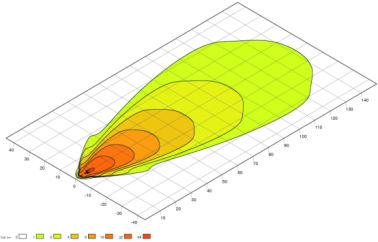 HELLA ale zůstává věrná svému přesvědčení a i u výrobků HELLA VALUEFIT nadále uvádí pouze naměřené hodnoty v lumenech.
13
DĚKUJEME A TĚŠÍME SE NA DALŠÍ SPOLUPRÁCI
14